1
PHY418 Particle Astrophysics
Emission of High Energy Photons
2
X-ray and γ-ray astrophysics
The atmosphere is opaque to wavelengths shorter than the near UV
therefore most high-energy photon detection is space-based
For detection purposes, there are essentially four energy or wavelength ranges:
X-rays (~0.1 – 15 keV)
can be detected with focusing optics
hard X-rays – soft γ-rays (~15 keV – 20 MeV)
require coded mask apertures
intermediate-energy γ-rays (~20 MeV – 300 GeV)
space-based pair-production spectrometers
high-energy γ-rays (30 GeV – many TeV)
ground-based detection of air showers, cf. cosmic rays
3
High Energy Photon Emission
Emission Mechanisms
notes section 2.4.2
4
Emission Mechanisms
Bremsstrahlung and synchrotron radiation extend from the radio up into the X-ray and even soft γ-ray regions
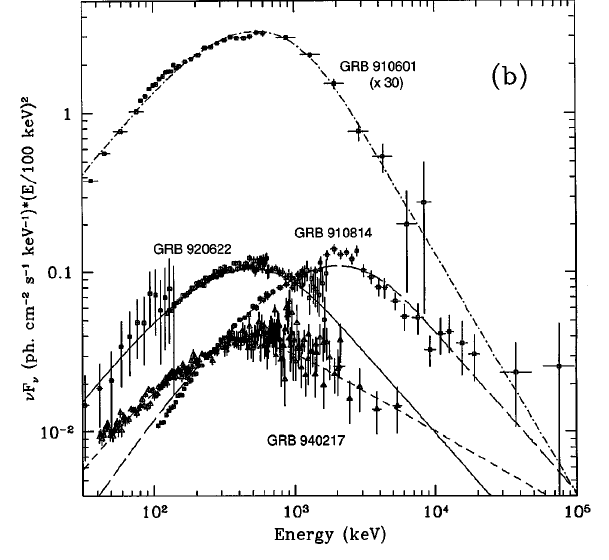 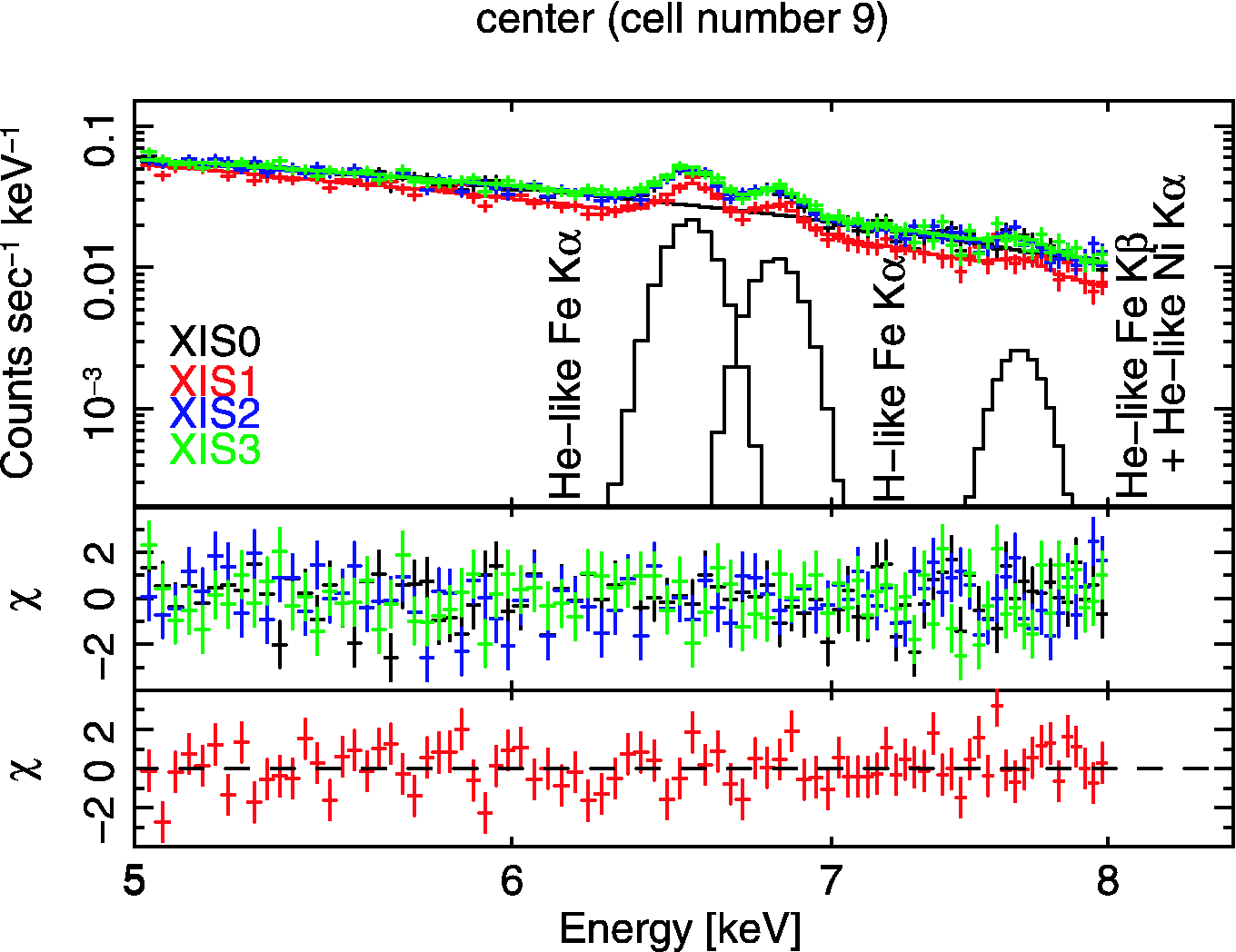 Tavani, 1996
Some GRB spectra fitted with a synchrotron radiation model
X-ray spectrum of Coma IGM showing bremsstrahlung plus iron K-lines (Suzaku)
5
Inverse Compton scattering
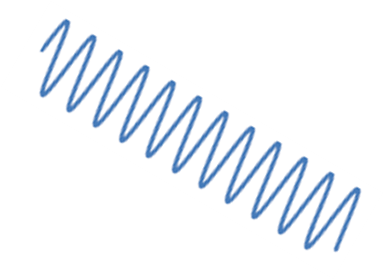 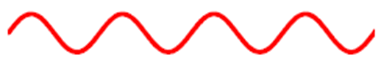 6
Inverse Compton scattering
7
Synchrotron and inverse Compton
Spectral energy distribution of young SNR RX J1713.7−3946
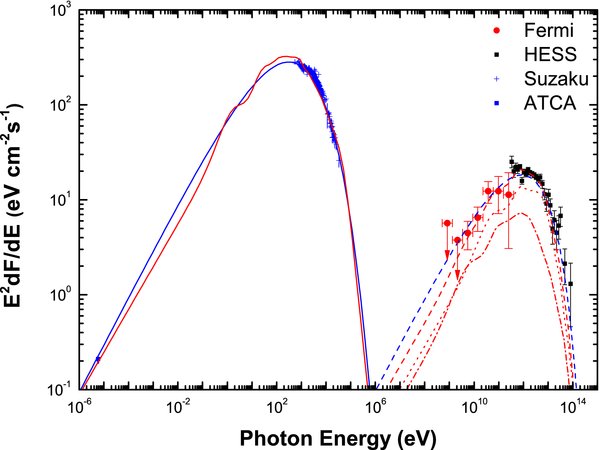 Note the similar shapes of the synchrotron radiation spectrum (radio to X-rays) and the inverse Compton emission (γ-rays)
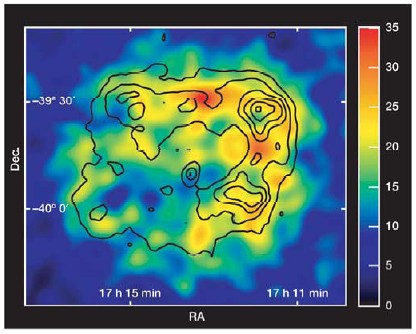 8
Neutral pion decay
9
Decay energetics
10
Diffuse γ-ray emission in Galaxy
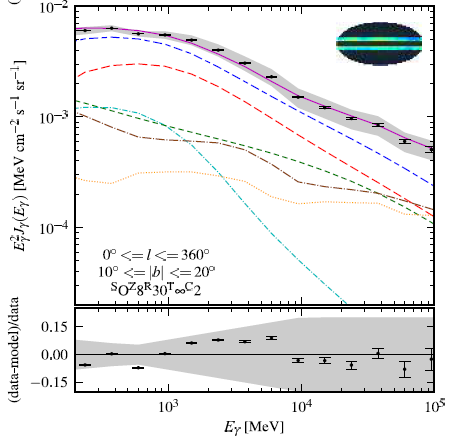 Dominated by π0 decay at energies below ~50 GeV
this is caused by cosmic rays scattering in Galactic gas
Some SNR spectra also show “pion bump”
Fermi-LAT, 2012
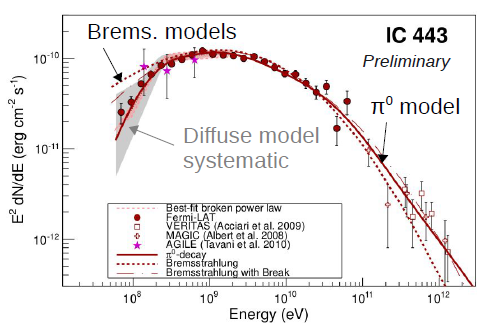 pion decay; inverse Compton; bremsstrahlung; isotropic background; sources; total diffuse Galactic; total with isotropic BG and sources
11
High Energy Photon Emission
X-Rays
notes section 2.4.3
12
X-rays: detection and sources
Modern X-ray telescopes use focusing optics
however, X-rays do not reflect at normal incidence
hence use grazing incidence optics
any part of a parabola focuses light to a point
use the high part of the curve instead of the bowl at the bottom
multiple nested mirrors to increase effective area
Detector at focusis usually silicon-based: typicallyCCDs (as with optical astronomy)
Chandra HRC usesmicrochannel plates
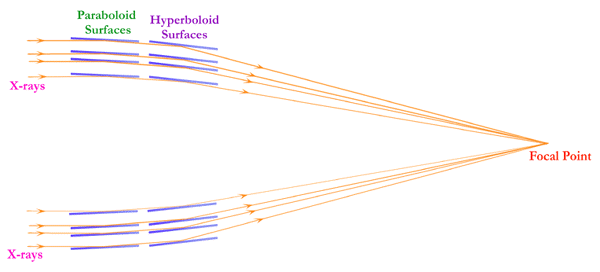 13
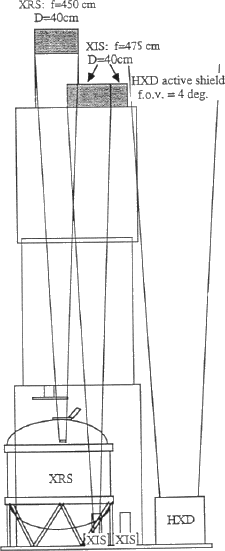 Modern X-ray telescopes
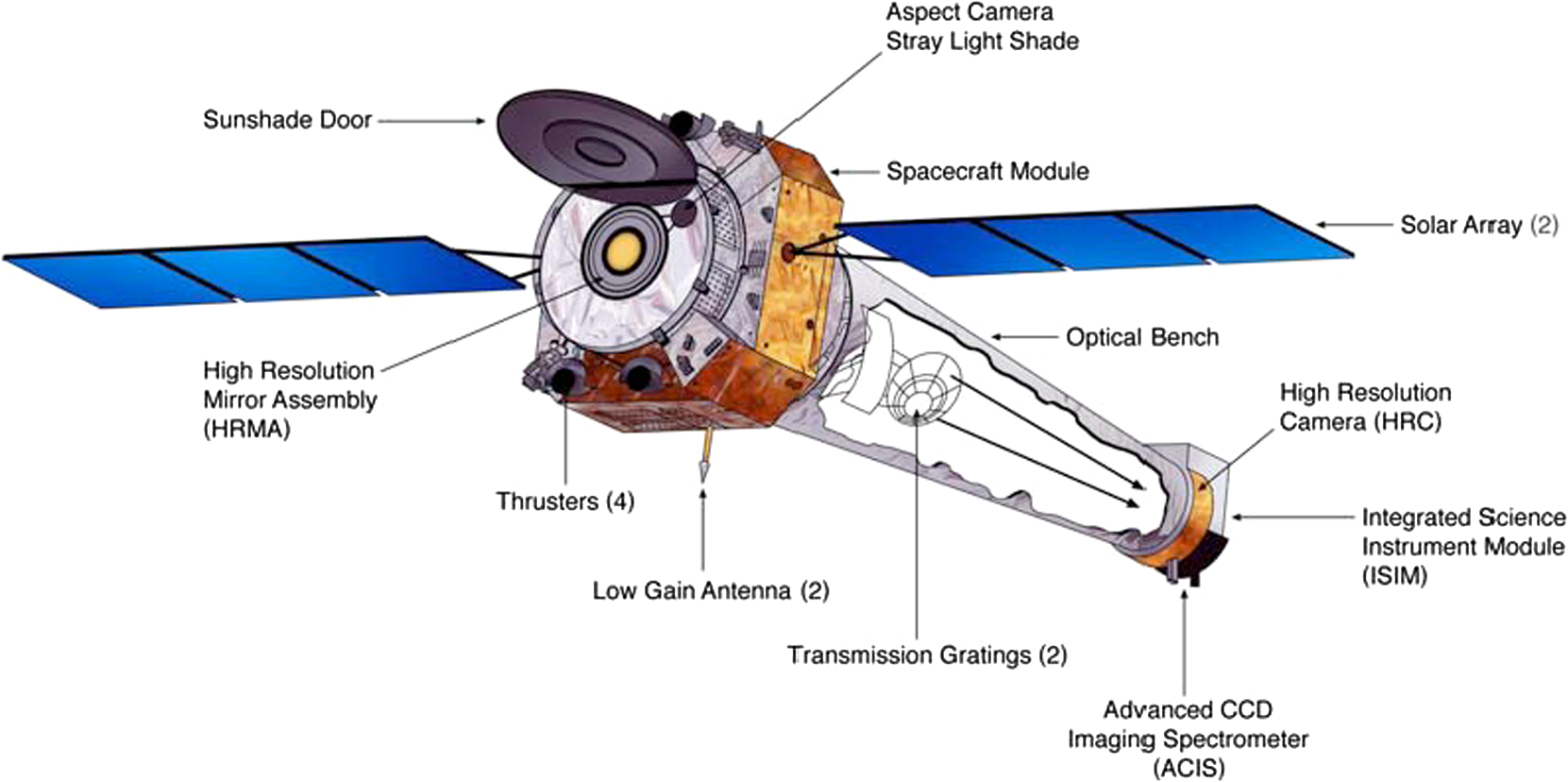 Suzaku
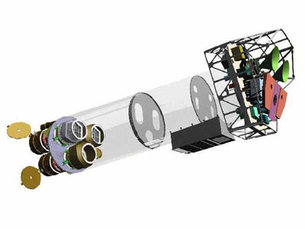 Chandra
XMM-Newton
14
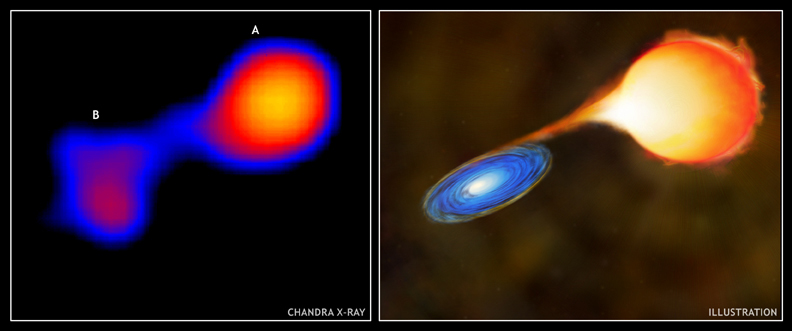 X-ray sources
Thermal bremsstrahlung
from accretion discs, e.g. in close binaries containing a compact object
from the intracluster medium of rich clusters of galaxies
Non-thermal emission (usuallysynchrotron)
from populations of fast electrons
SNR, GRBs,AGN
Mira
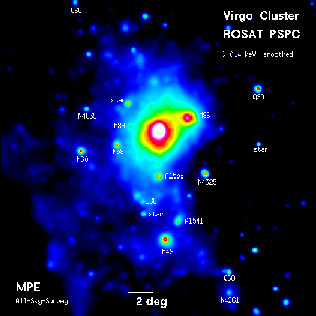 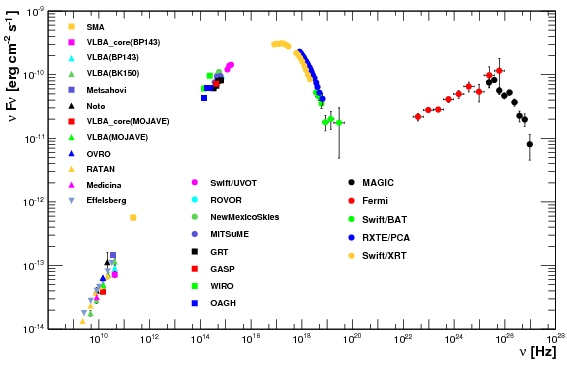 Spectral energy distribution of active galaxy Mkn 421
15
Radio and X-ray luminosity
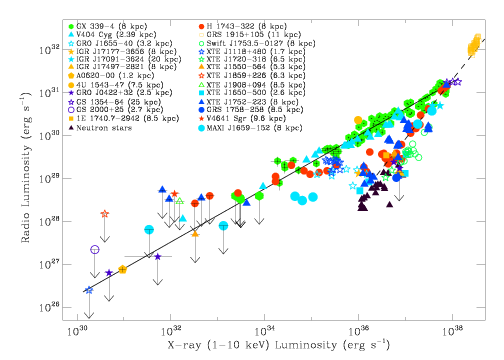 Sample of X-ray binaries
radio-loud AGN live here
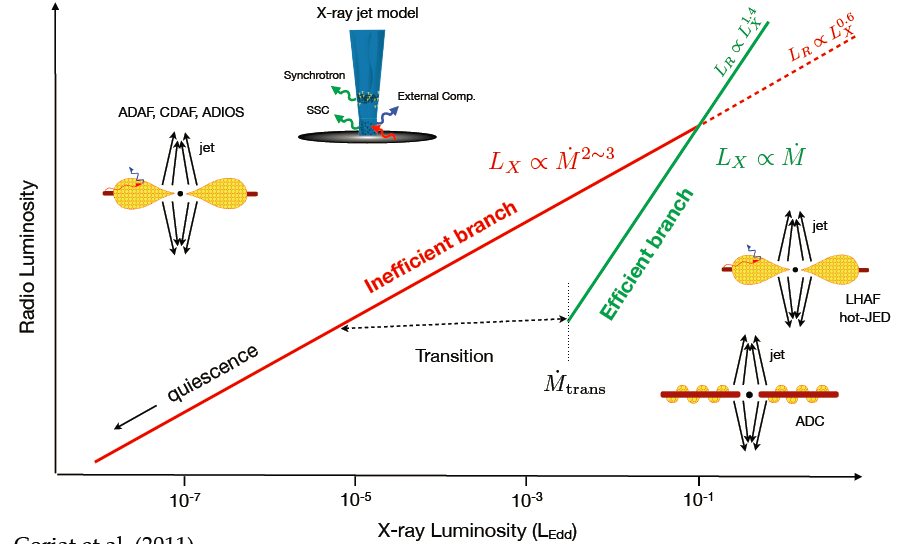 interpretation (Panessa 2013)
16
High Energy Photon Emission
Low-energy γ-rays
notes section 2.4.4
17
Coded mask apertures
Above a few 10s of keV even grazing-incidence reflection doesn’t work
and below 20 MeV or so the photon is unlikely to initiate an electromagnetic shower
This makes direction-sensitive detection difficult
Some instruments use collimators
restrict angle of incoming radiation
necessarily poor field of view
Preferred option is coded masks
Principle: each direction results in a distinctive shadow pattern, so image can be recovered by deconvolution
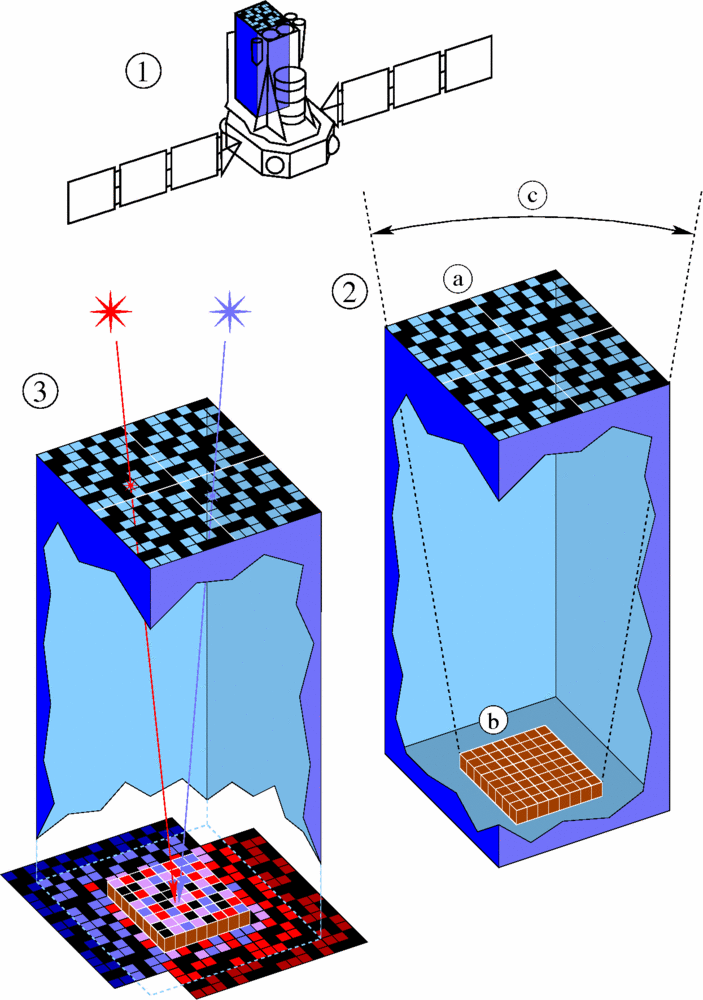 INTEGRAL/ IBIS
18
Coded mask apertures
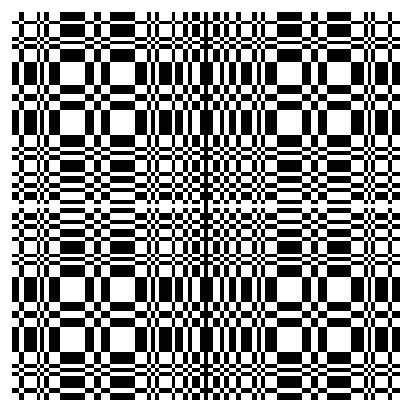 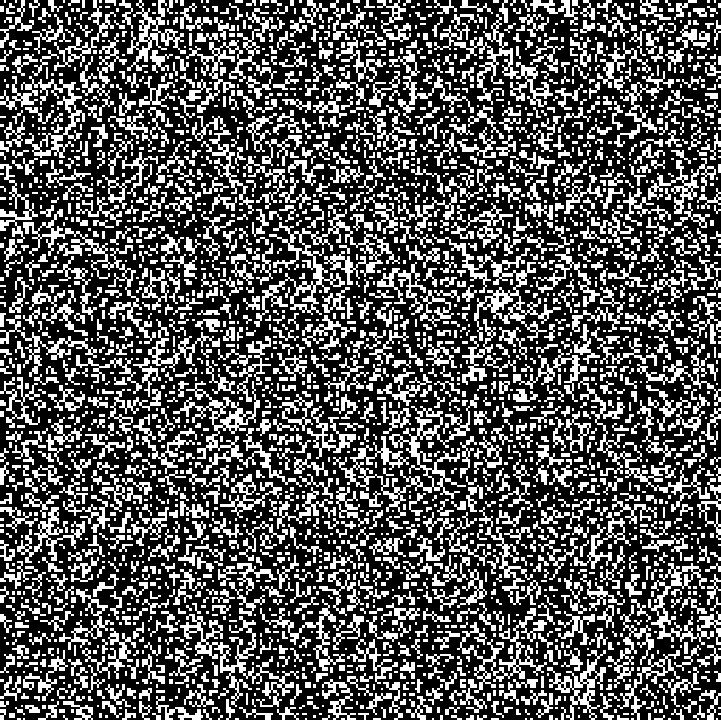 Beppo-SAX WFC







INTEGRAL
IBIS
Coded mask patterns vary from apparently random to highly structured, but are in fact designed according to established principles
Better angular resolution than collimators (WFC: 5' (source location <1')) coupled with wide field of view (WFC: 20° × 20°)
19
Decoding coded mask images
20
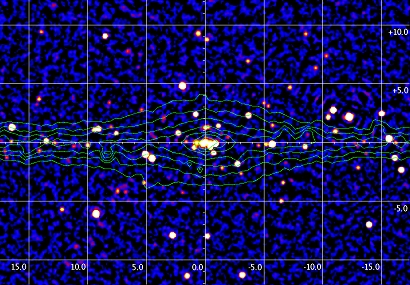 Soft γ-ray sources
Coded mask arrays are inferior to imaging X-ray telescopes and pair-creationspectrometers
however, this energy range is very important for some source types
Most important source class: gamma-ray bursts (GRBs)
transient bursts of γ-rays from extragalactic sources
two classes: long (or long-soft) andshort (or short-hard); boundary around2 s (for 90% of emission)
the two classes are real but the 2 s boundary may not be optimal
IBIS map of Galactic bulge region
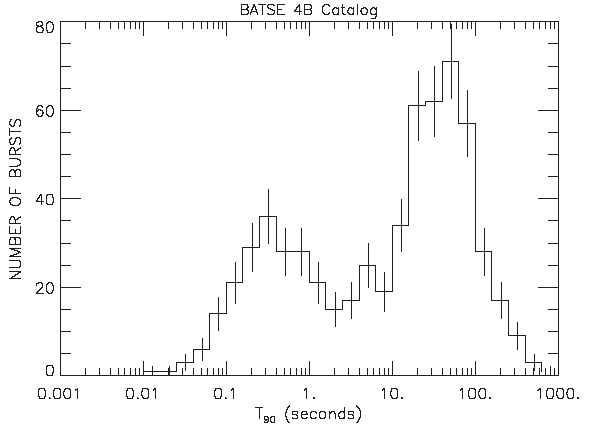 21
Gamma-ray bursts
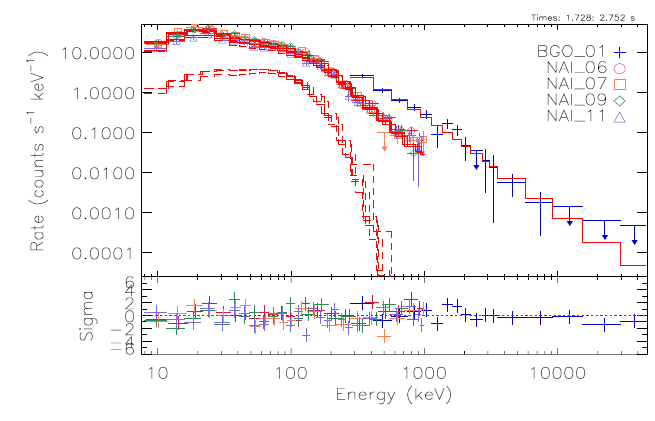 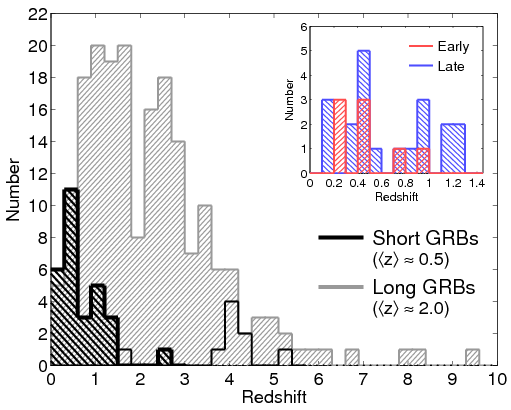 Spectrum of a long GRB, fitted with blackbody + synchrotron
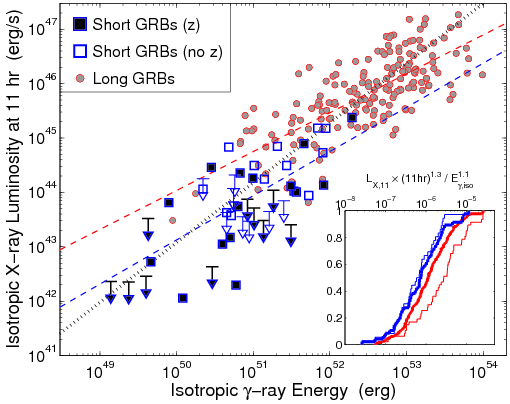 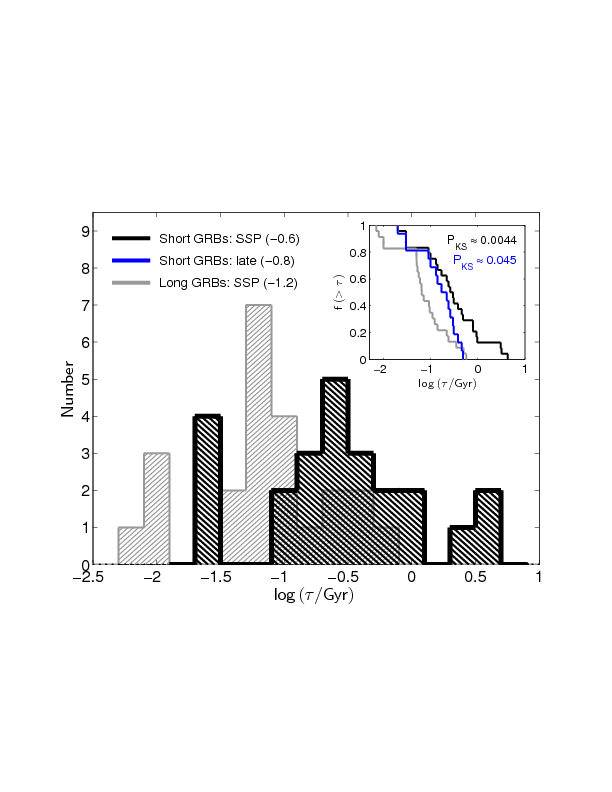 Long GRBs are brighter, more distant and located in galaxies with higher star formation rates
22
High Energy Photon Emission
Intermediate-energy γ-rays
notes section 2.4.5
23
Pair-conversion spectrometers
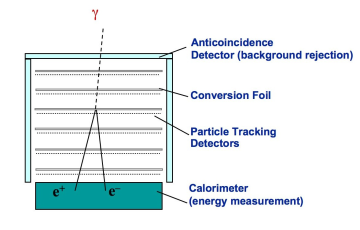 Above a few 10s of MeV, photonswill readily convert into e+e− pairs
these are charged particles and can be tracked using ionisation detectors
their energies can subsequently bemeasured using calorimetry
All intermediate-energy detectors are conceptually identical 
anticoincidence shield (scintillator)
vetoes charged particles coming in from outside
converter-tracker (metal foils plus spark chambers or silicon strips)
provide material for pair conversion (requires external field) plus position-sensitive detectors to track converted pair
calorimeter (inorganic crystal scintillator—NaI or CsI) 
induce electromagnetic shower and measure energy
24
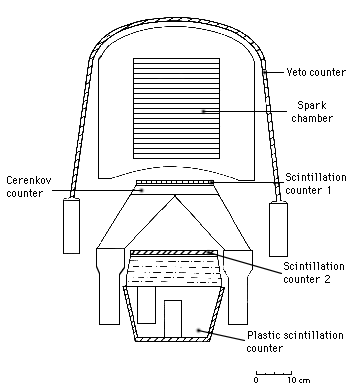 COS-B (1975-1982)


EGRET(1991-2000)
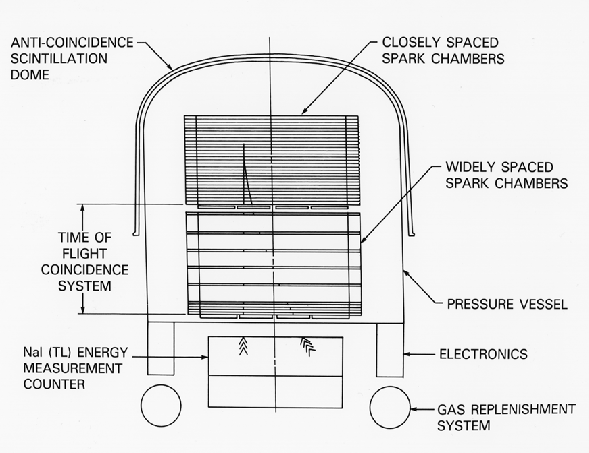 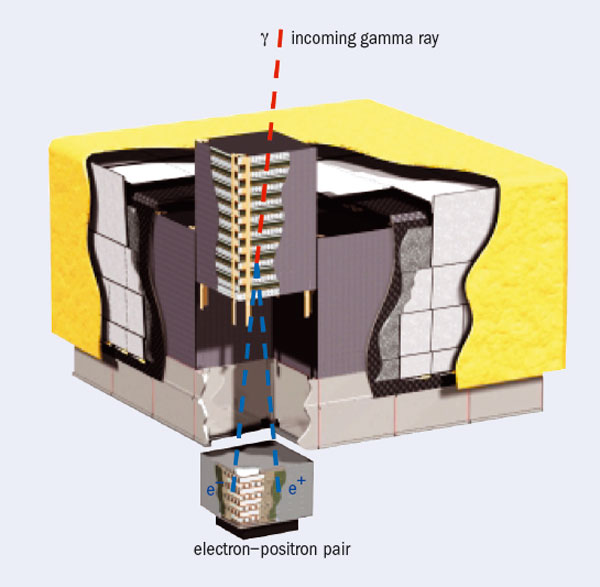 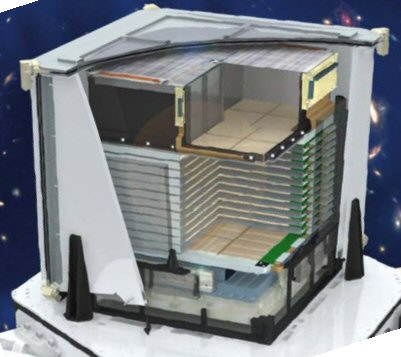 AGILE(2007-)




Fermi-LAT(2008-)
HXD
25
Sources of GeV-energy γ-rays
Fermi-LAT catalogue of sources above 100 MeV(1873)
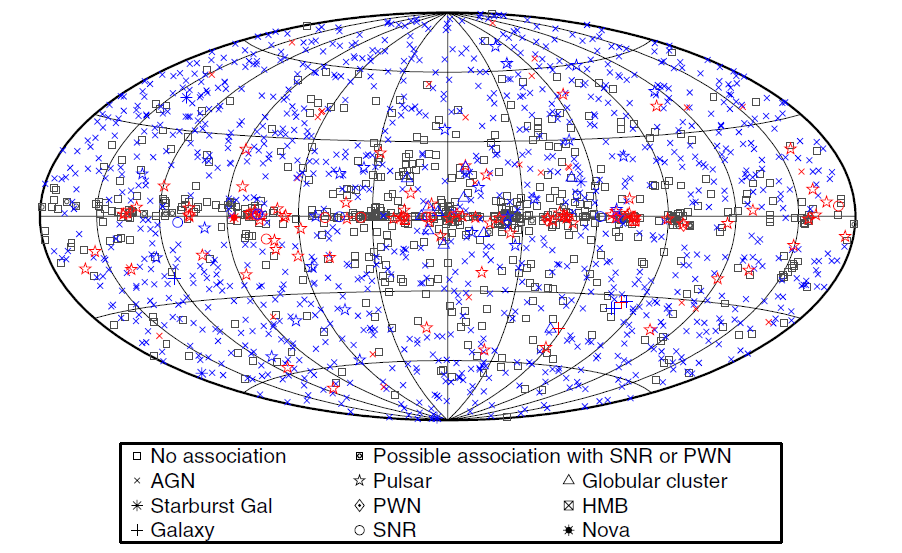 mostlyradio-loud AGN(63%)
26
Sources of GeV-energy γ-rays
Fermi-LAT catalogue of sources above 10 GeV(514)
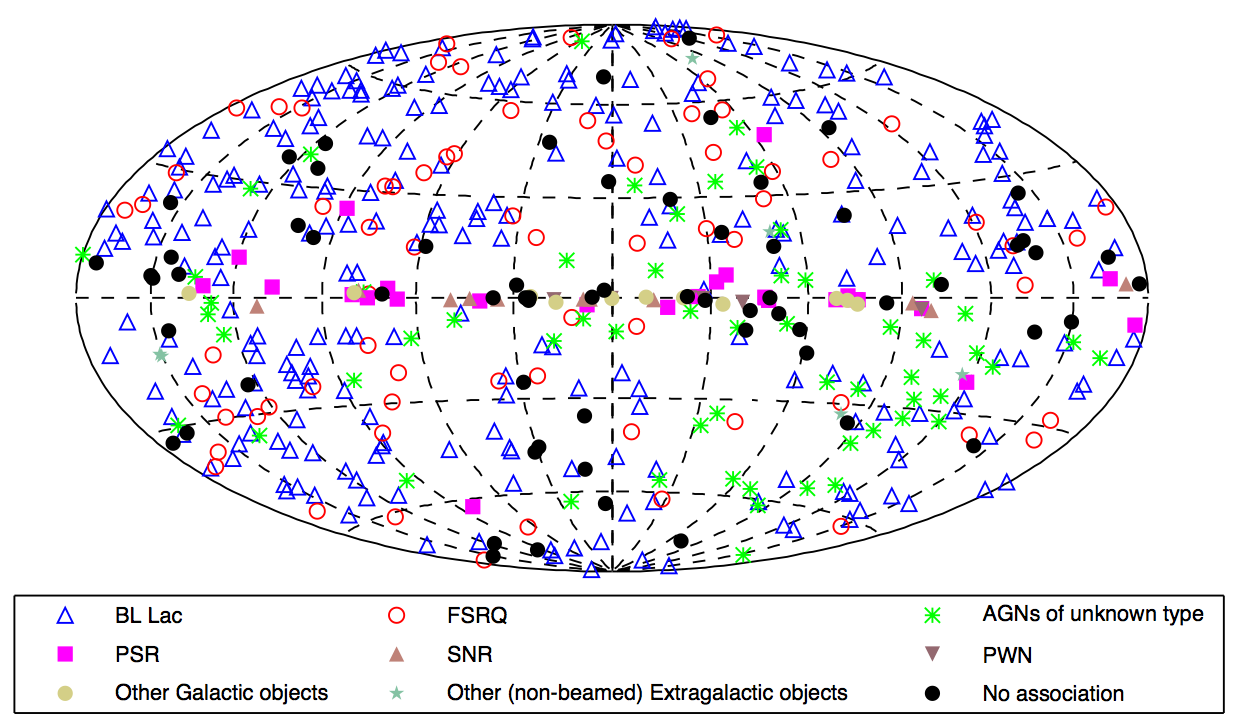 mostlyradio-loud AGN(76%)
27
High Energy Photon Emission
High-energy γ-rays
notes section 2.4.6
28
Photon-induced air showers
γ                   p
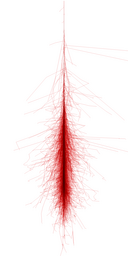 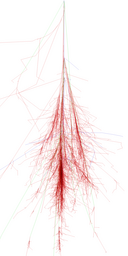 Very-high-energy γ-rays are uncommon
space-based detectors are too small to get a decent rate
also, measurement quality degrades because larger showers leak out of back of calorimeter
Therefore, as with charged cosmic rays,go for ground-based detectors and detect the shower produced in the atmosphere
very little of a photon shower reaches ground, so applicable techniques are nitrogen fluorescence and Cherenkov radiation
high-energy photon detectors tend to choose Cherenkov emission because of its high directionality (as photons point back to their source, direction reconstruction is important to identify optical counterparts of γ-ray sources)
29
Cherenkov radiation
30
Cherenkov radiation from air showers
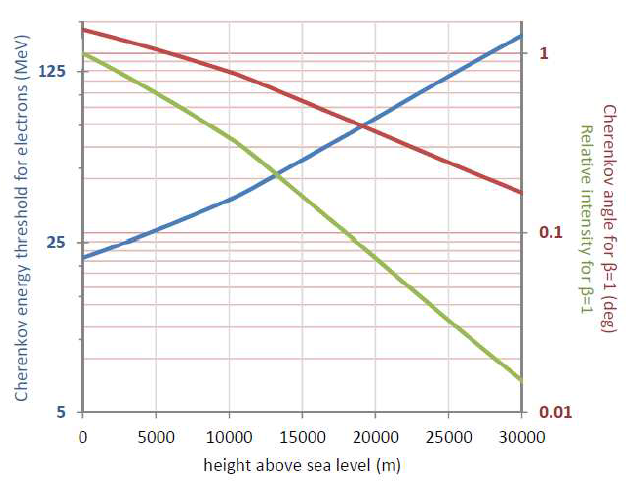 31
Imaging air Cherenkov telescopes
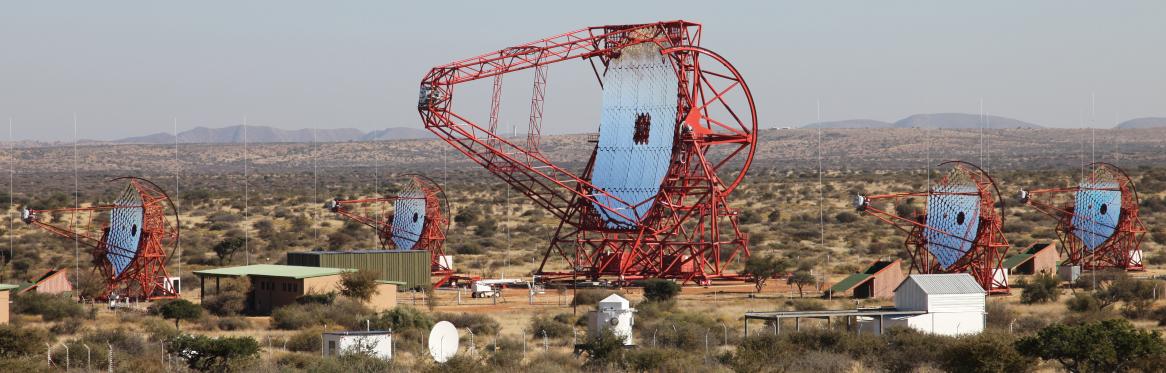 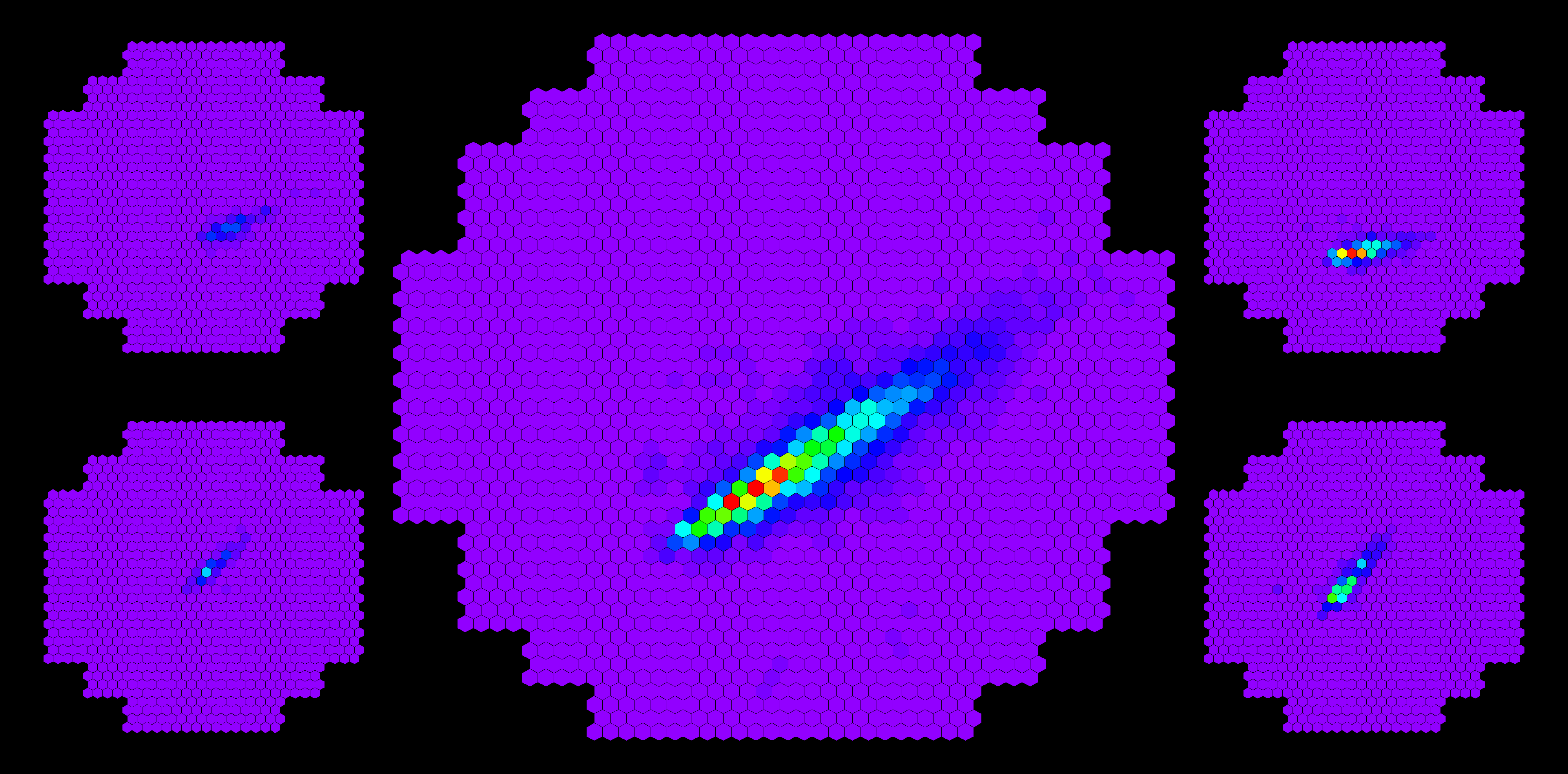 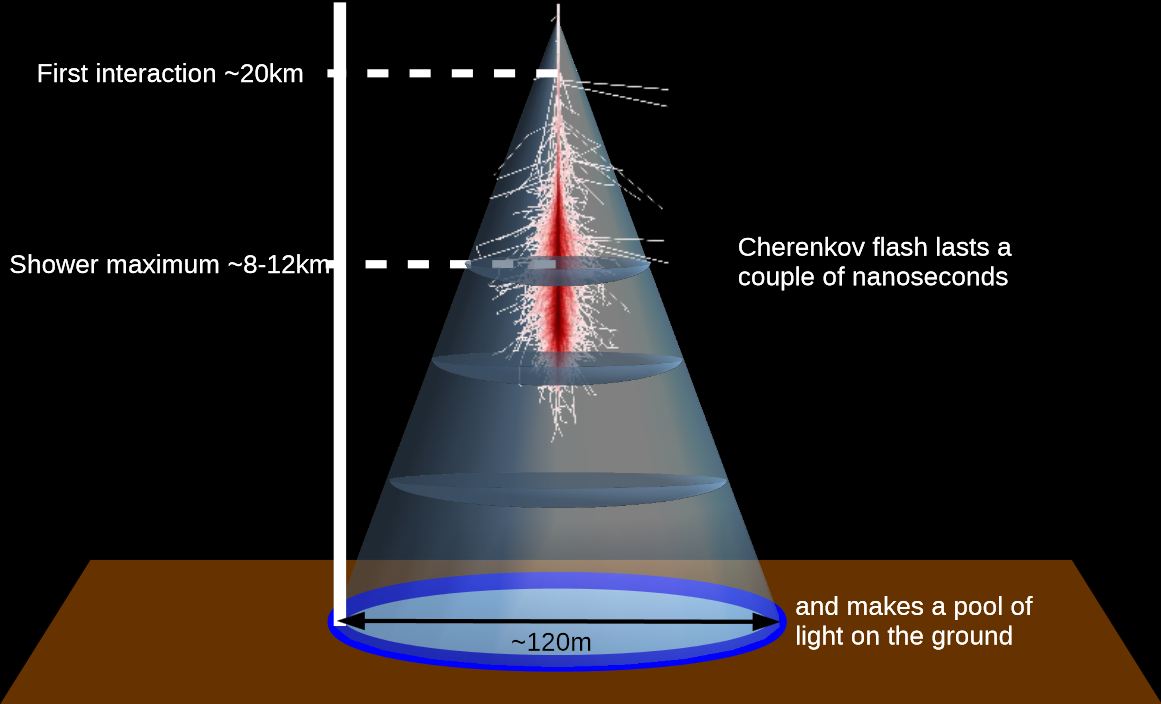 H.E.S.S. array in Namibia
Stereo imaging with multiple telescopes improves shower reconstruction.
Photon showers are identified by shower shape.
Sources can be located to within a few arcsec (for H.E.S.S.); γ energy measurement ~15%
32
TeV photon sources
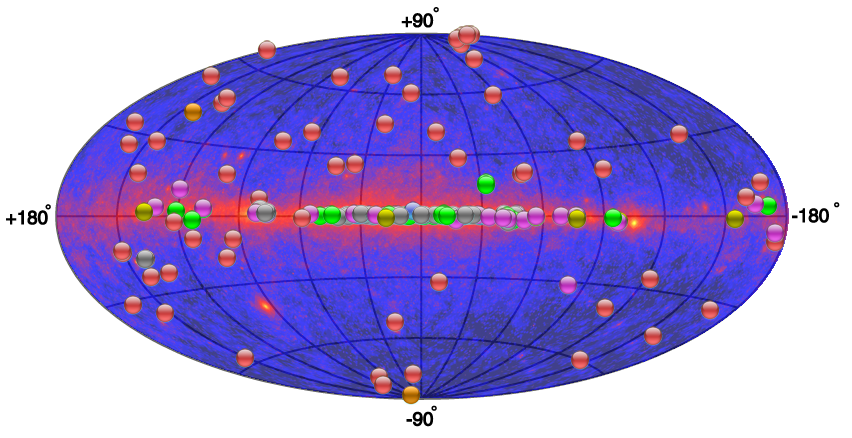 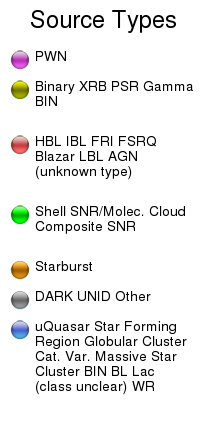 Mixture of Galactic sources (mainly SNR/PWN) and extragalactic (mainly radio-loud AGN).  
Note that at these energies high-redshift sources are not visible
33
Summary
The atmosphere is not transparent to high-energy photons
Detection techniques depend on energy
grazing-incidence optics for X-rays
coded masks or collimators for hard X-rays/soft γ-rays
pair conversion spectrometers for intermediate-energy γ-rays
air-shower detection by Cherenkov emission for TeV photons
Emission mechanisms include brems-strahlung and synchrotron radiation plus inverse Compton scattering and π0 decay
former dominate for lower energies (X-rays), latter two for high energies
Sources include supernova remnants and pulsars (Galactic) and radio-loud AGN
most important transient sources are GRBs
You should read section 2.4 of the notes.
You should know about
inverse Compton effect
π0 decay
grazing incidence optics
coded masks
pair-conversion spectrometers
air Cherenkov telescopes
source types
34
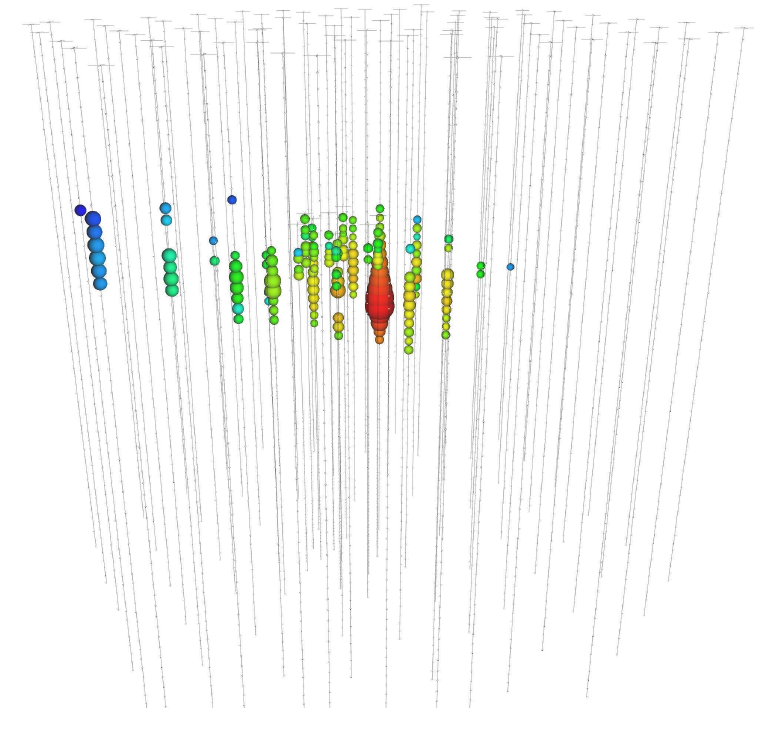 Next: high-energy neutrinos
production 
Waxman-Bahcall bound
interactions with matter
detection

Notes section 2.5